آموزش نرم افزار R
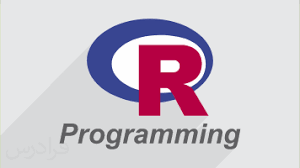 1
فهرست مطالب
درباره نرم افزار R
نصب R
نکاتی در مورد r console
استفاده از help
استفاده از packageها در R
نکاتی که درR باید مراقب بود
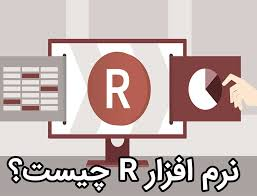 2
فهرست مطالب
داده‌ها درR
داده‌های آماده در زبانR
دستورات انتصاب
ایجاد بردار در R
ایجاد دنباله اعداد
مقادیر جاافتاده
ماتریس‌ها
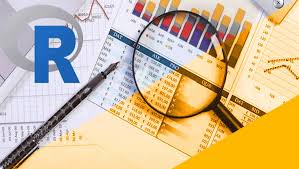 3
فهرست مطالب
داه‌های چارچوب‌دار data frame
وارد کردن داده‌ها درR
خواندن داده از فایل
مثال خواندن از روی فایل
نوشتن روی فایل
لیست
فهرست منابع
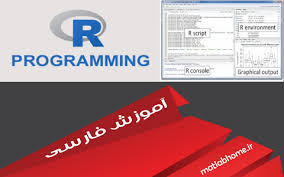 4
درباره نرم افزار R
R یک زبان برنامه‌نویسی و محیط نرم‌افزای برای محاسبات آماری و تحلیل داده است که براساس زبان‌های اس و اسکیم پیاده‌سازی شده است.
این نرم افزار متن باز تحت اجازه‌نامه عمومی همگانی گنو عرضه شده است و به رایگان قابل دسترس است .
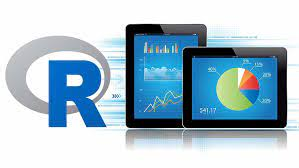 5
درباره نرم افزار R
زبان اس به جز  Rتوسط شرکت Insightful در نرم‌افزار تجاری اس‌پلاس نیز پیاده‌سای شده است.
اگرچه دستورات R و اس‌پلاس شبیهند ولی این دو نرم‌افزار دارای هسته‌های متمایز و قابلیت‌ های متفاوتند.
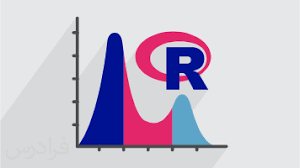 6
درباره نرم افزار R
گرچه R اغلب به‌منظور انجام محاسبات آماری به‌کار می رود قابل بکارگیری در محاسبات ماتریسی است و در این زمینه همپای نرم‌افزارهایی همچون اکتاو ونسخه تجاری آن متلب است.
	R دارای محیط خط فرمان برای ورود و اجرای دستورات است.ابزارمختلفی جهت تسهیل ویرایش دستورات و ارتباط با کاربر برای R ساخته شده است.
7
نصب R
با دوبار کلیک بر روی فایل اجرایی برنامه نصب می شود.
پس از پایان نصب روی کامپیوتر یک ایکون به شکل R قرار می گیرد.
پس از دبل کلیک روی آن صفحه ای باز می شود کهR Consol نام دارد.
در این صفحه یک مقدار توضیحاتی وجو دارد و پس از ان علامت((<)) که در مقابل آن می توان عملیات مورد نظر را انجام داد.
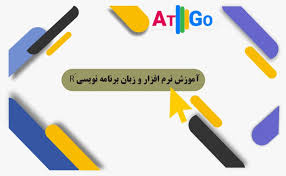 8
نکاتی در مورد r console
تمام خروجی های r به غیر از نمودار ها در این پنجره نمایش داده می شوند.
اما برای اجرای محاسبات طولانی که نیاز به نوشتن برنامه دارند بهتر است از پنجره R editor استفاه کنید:
File  New script
9
برای دانلود کامل این فایل مراجعه شود به:
MEHR.ANAMISFILE.IR
MEHREJONOOB.FRAFILE.IR